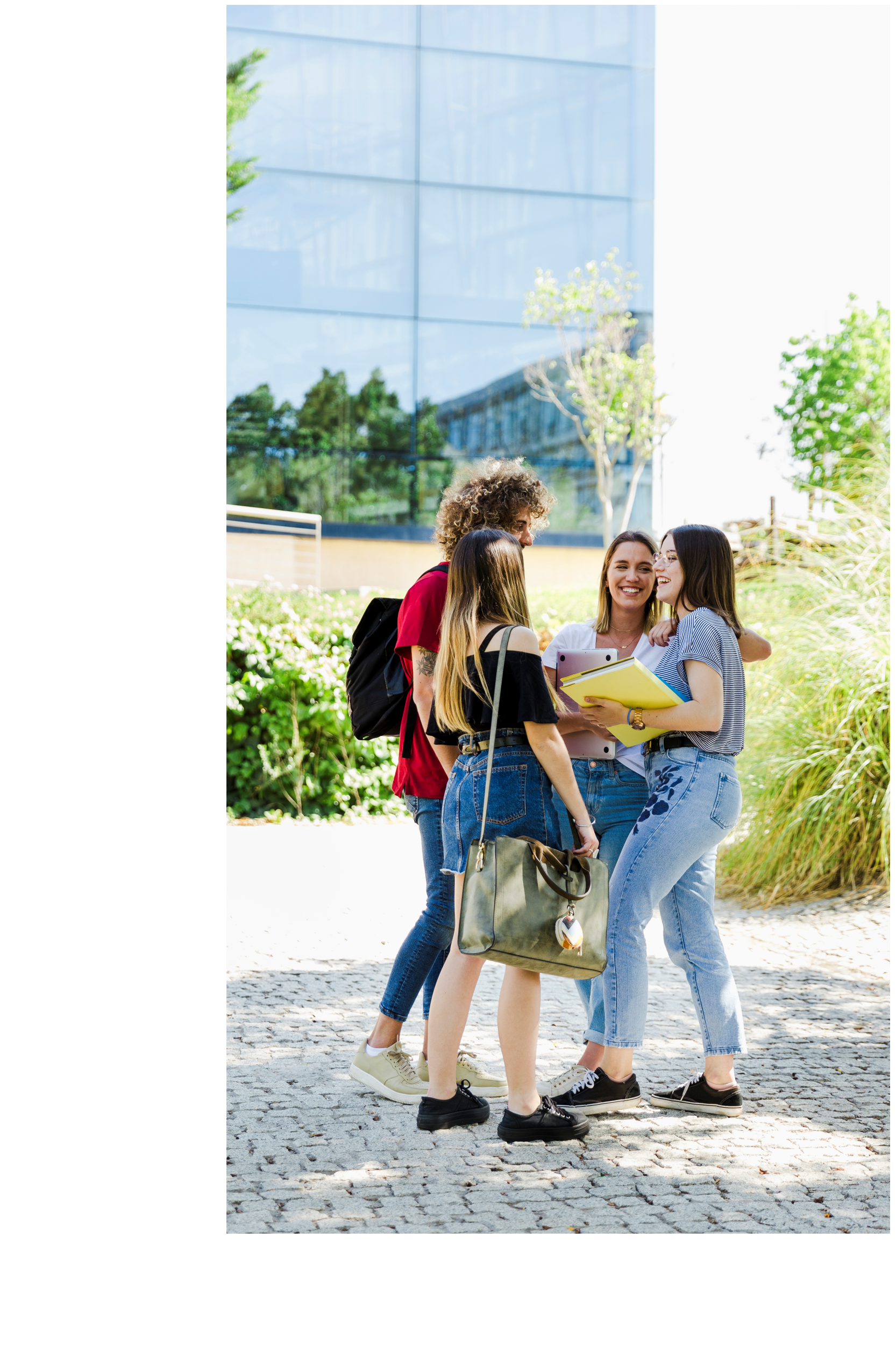 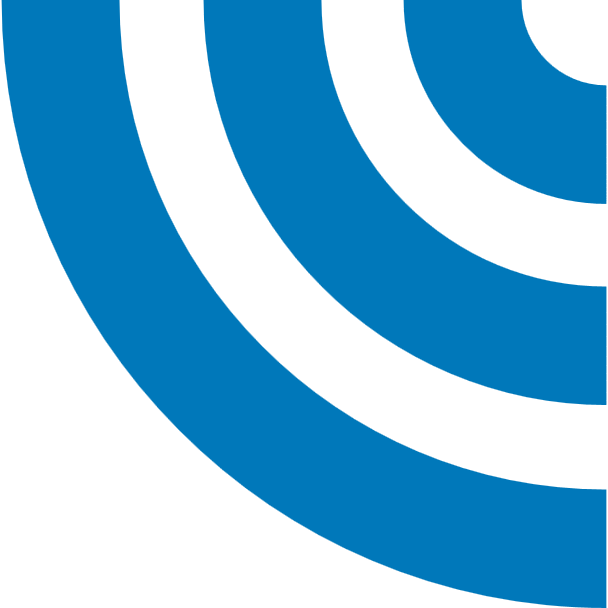 Morbi Lobortis Vestibulum
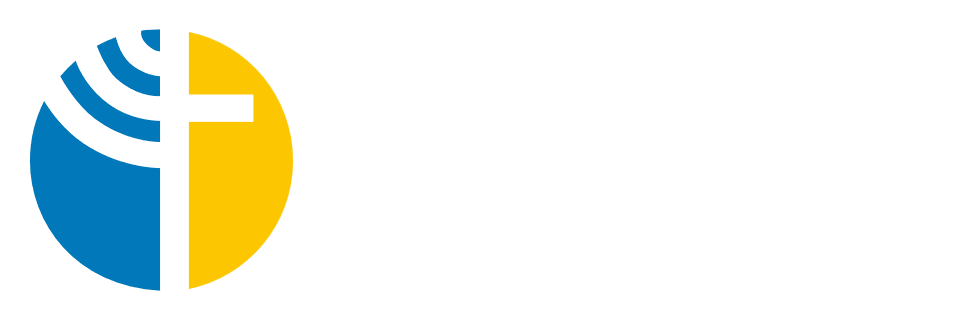 Vivamus tinciduntenim odio
Lorem ipsum dolor sit amet, consectetur adipiscing elit. Duis tincidunt sapien id erat euismod, non sagittis libero pellentesque. Maecenas elementum semper orci quis dignissim. Nunc fringilla urna eu turpis bibendum tincidunt. 
Lorem ipsum dolor sit amet, consectetur adipiscing elit. Duis tincidunt sapien id erat euismod, non sagittis libero pellentesque.
Postular aquí
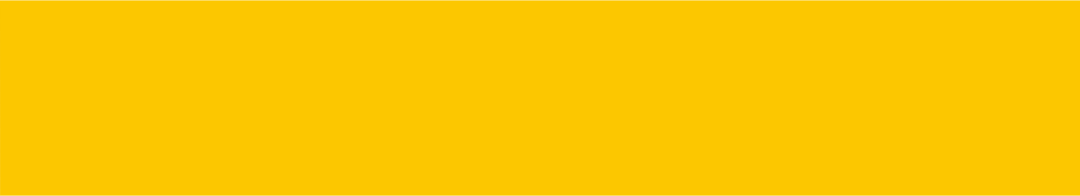 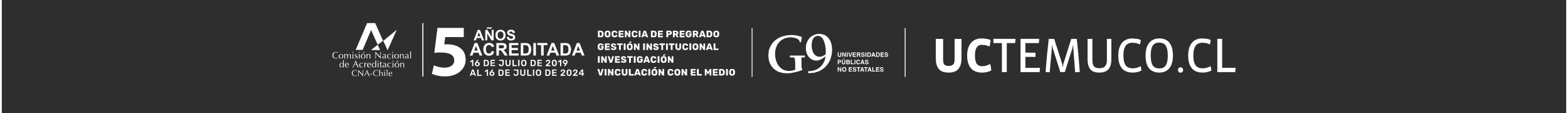 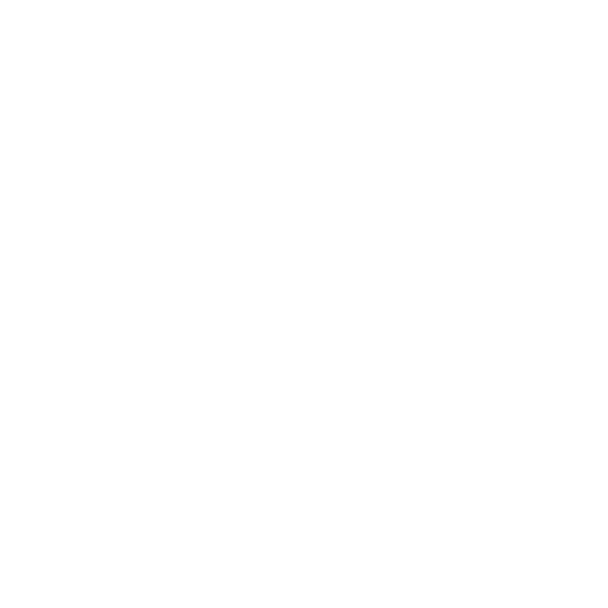 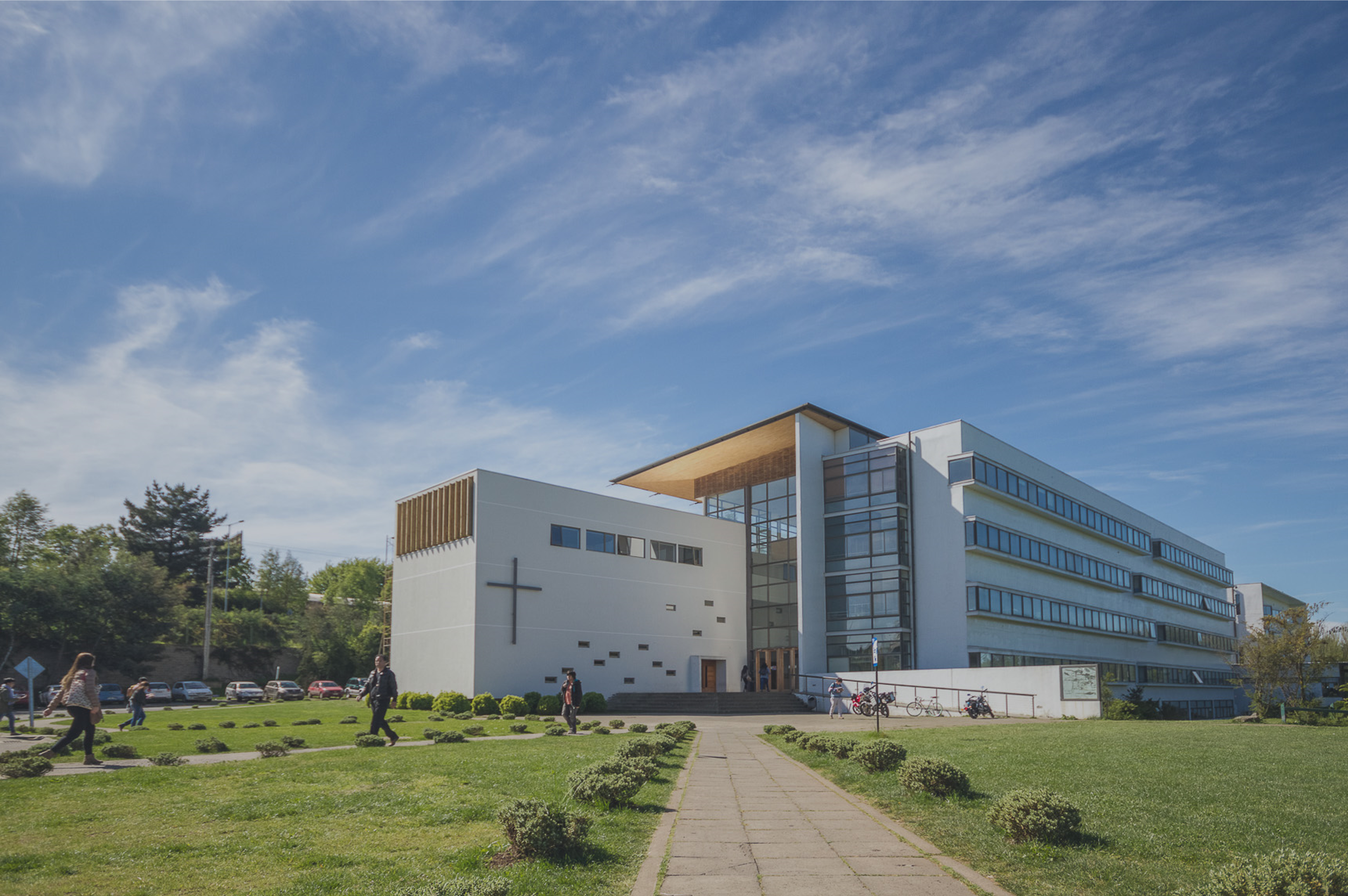 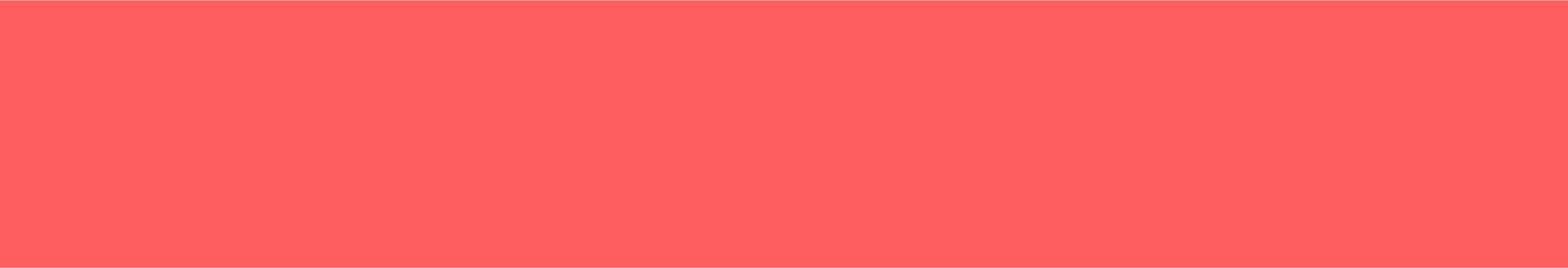 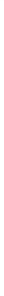 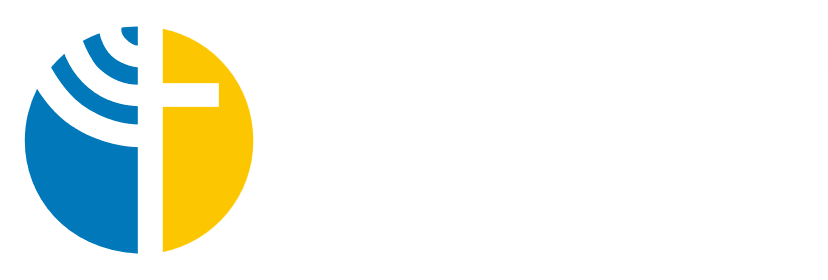 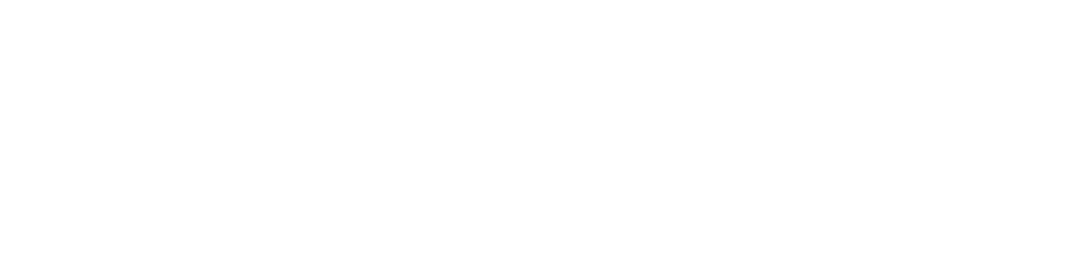 Lorem Ipsum
Dolor Sit
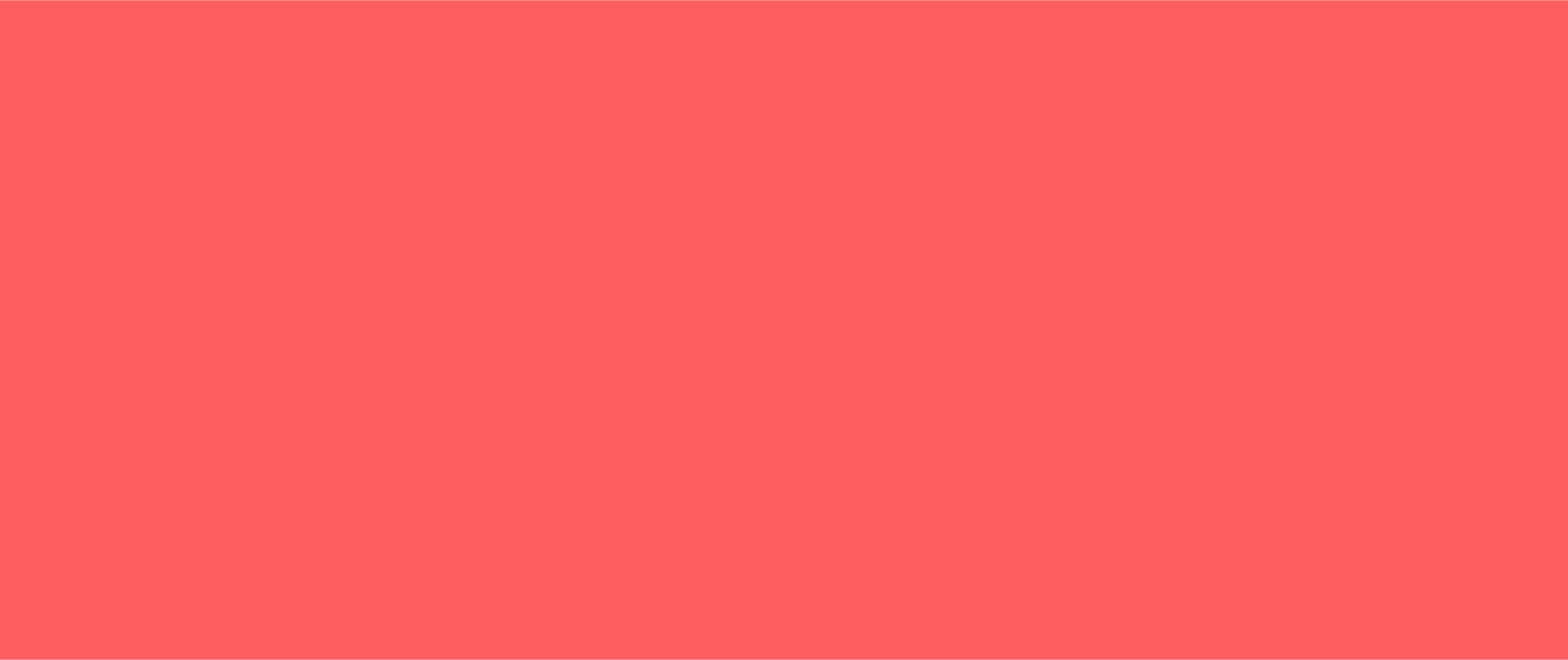 Vivamus tincidunt enim odio
Lorem ipsum dolor sit amet, consectetur adipiscing elit. Duis tincidunt sapien id erat euismod, non sagittis libero pellentesque. Maecenas elementum semper orci quis dignissim. Nunc fringilla urna eu turpis bibendum tincidunt.
Campus San Francisco
Manuel Montt 56, Temuco
Sábado 6 de enero 2024
17:00 pm.
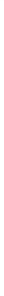 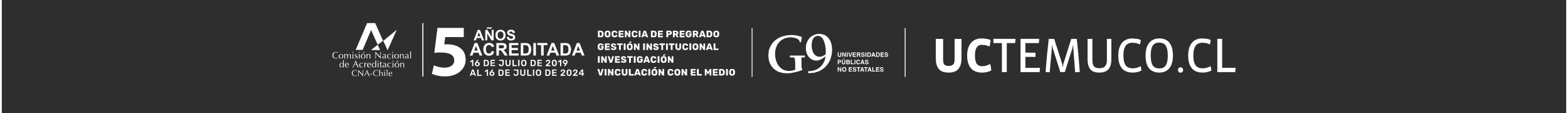 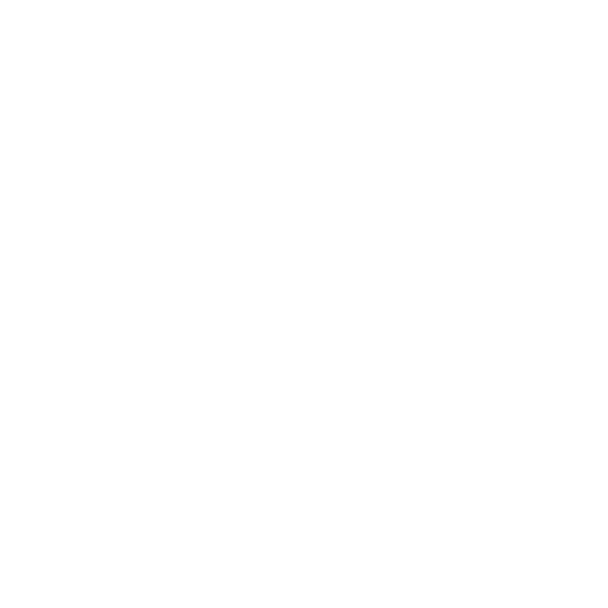 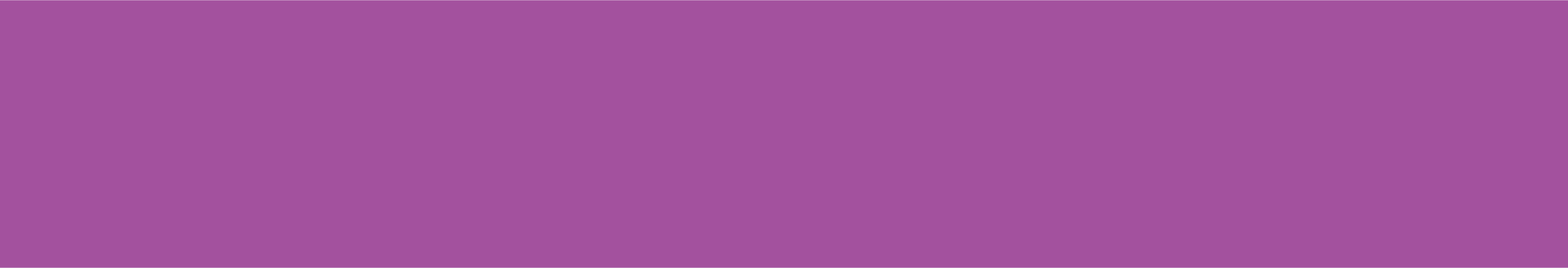 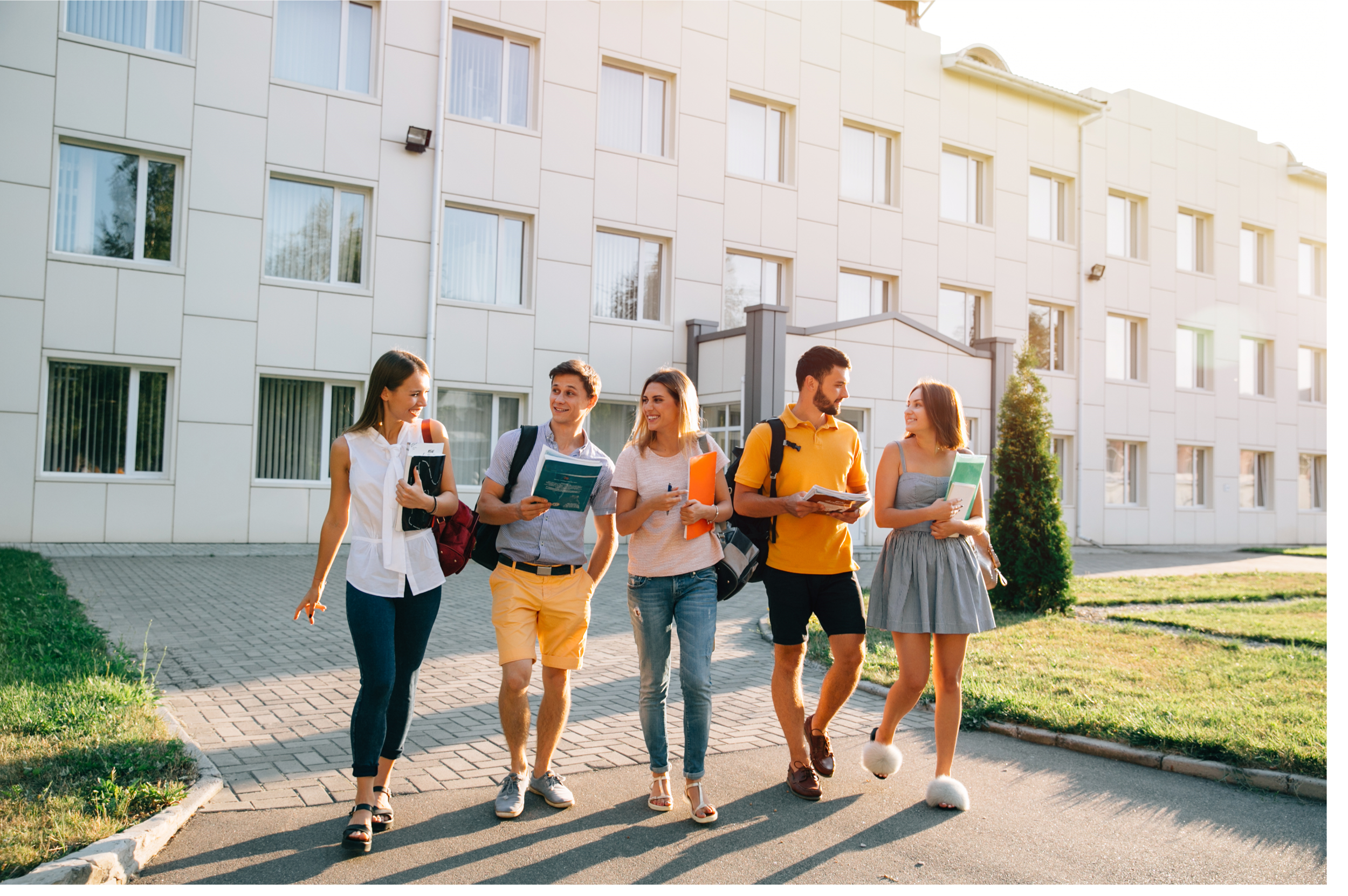 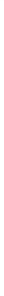 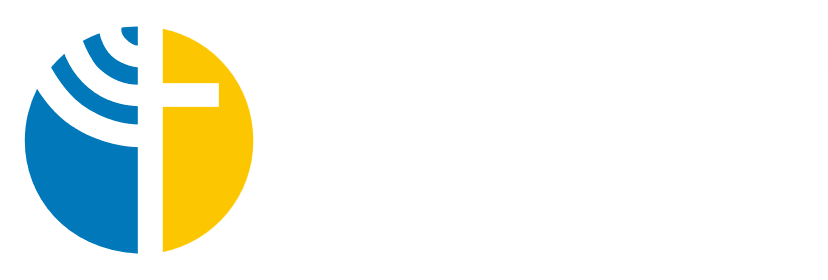 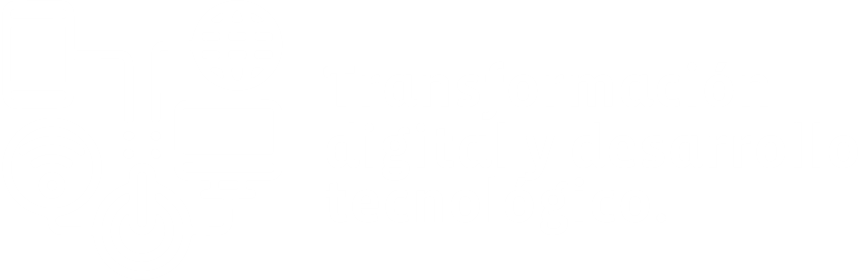 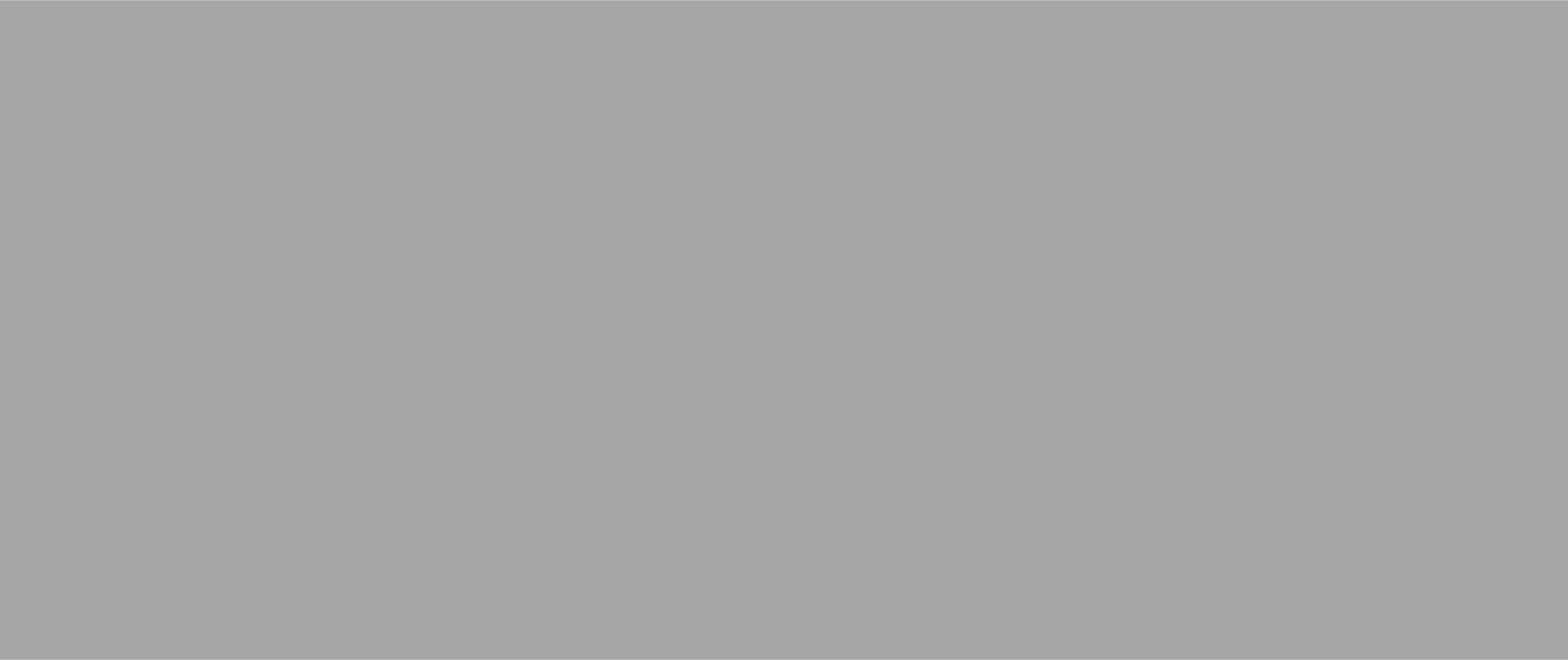 Programación Evento
12feb.
16.00 hrs.
Lorem ipsum dolor sit amet, consectetur adipiscing elit. Duis tincidunt sapien id erat euismod, non sagittis libero pellentesque.
10:00 - 11:30
12:00 - 12:45
13:00 - 15:30
16:00 - 16:45
17:00 - 17:45
18:00 - 19:00
Inauguracion Evento
Conferencia de evento 1
Workshop de evento
Conferencia de evento 2
Conferencia de evento 3
Clausura  Evento
AUDITORIO
Campus
San Francisco
Manuel Montt 56, Temuco
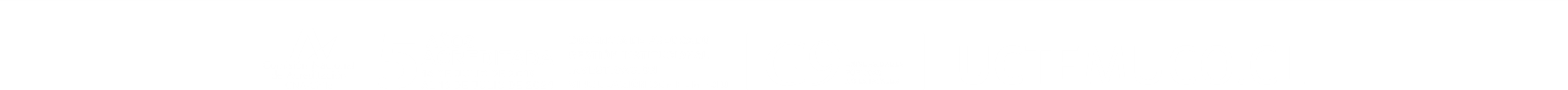 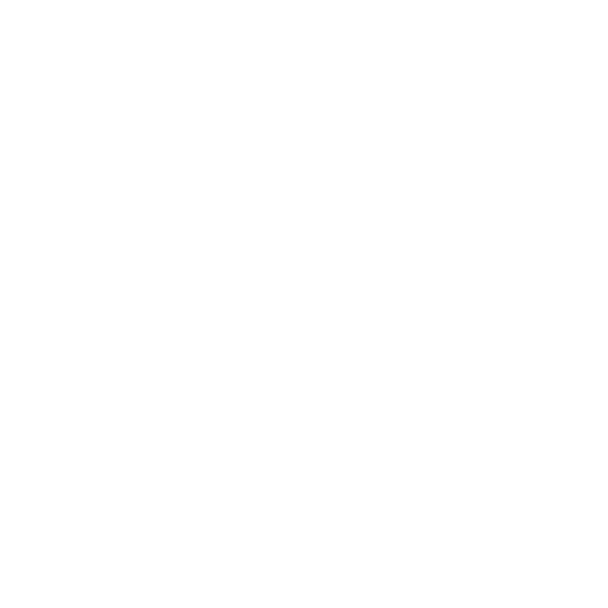 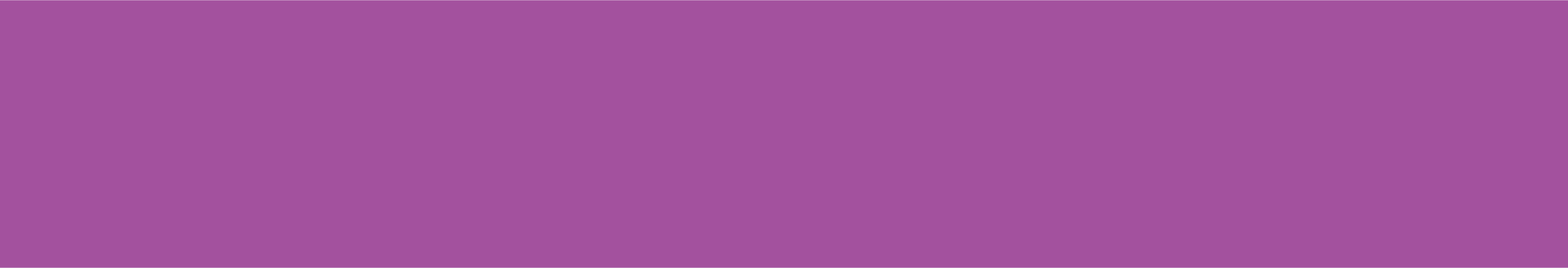 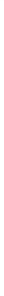 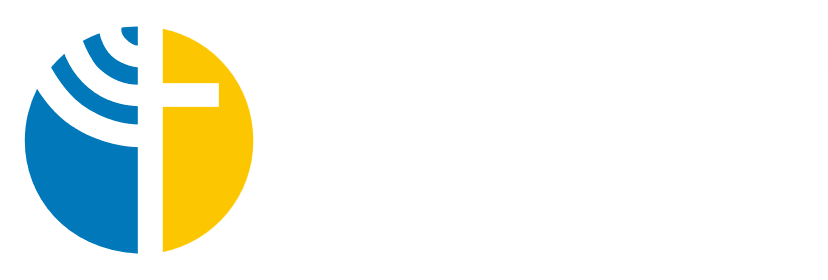 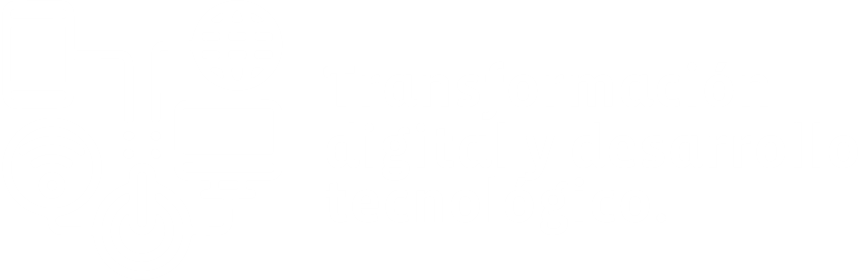 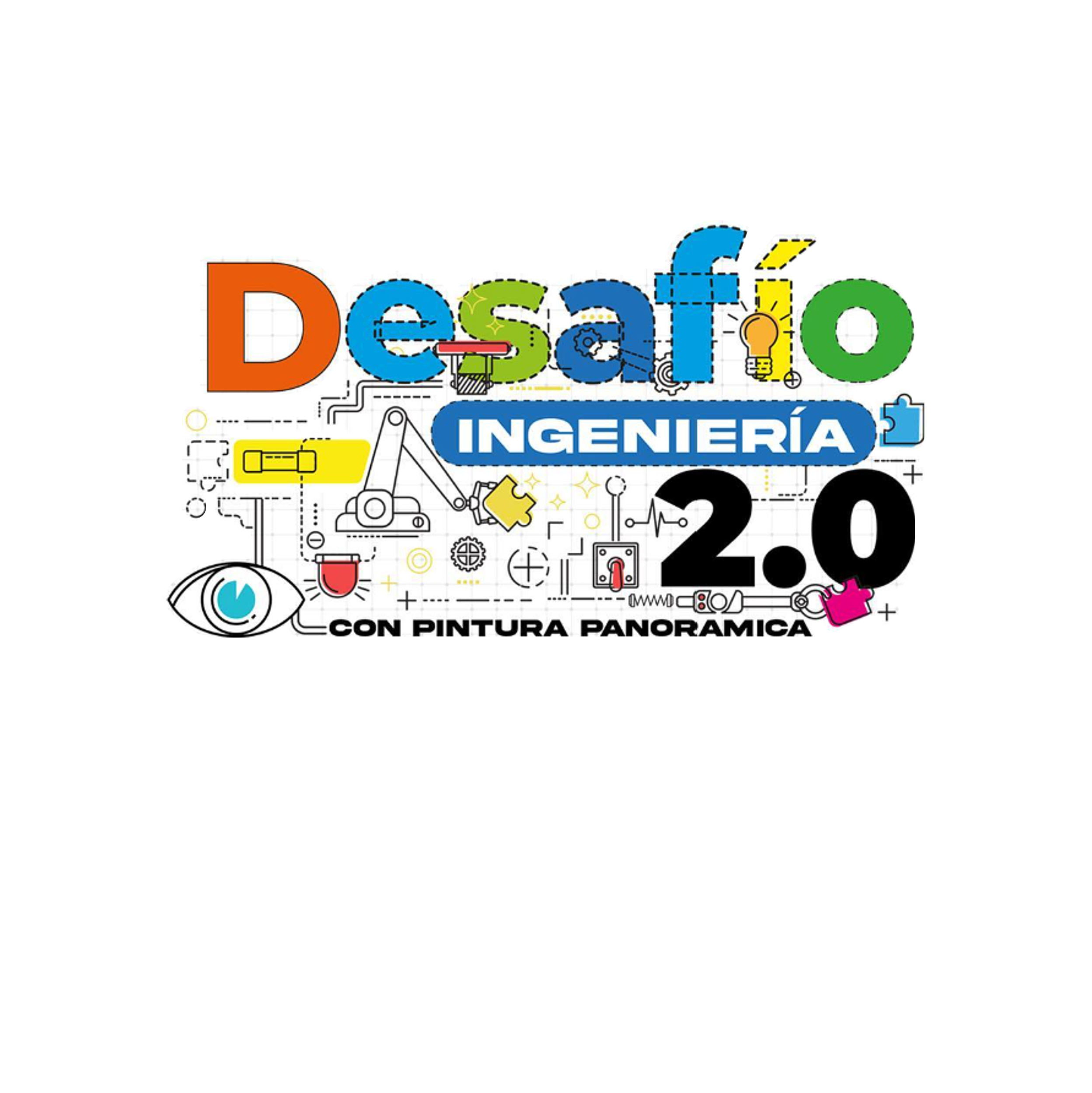 Programación Evento
12feb.
16.00 hrs.
Lorem ipsum dolor sit amet, consectetur adipiscing elit. Duis tincidunt sapien id erat euismod, non sagittis libero pellentesque.
10:00 - 11:30
12:00 - 12:45
13:00 - 15:30
16:00 - 16:45
17:00 - 17:45
18:00 - 19:00
Inauguracion Evento
Conferencia de evento 1
Workshop de evento
Conferencia de evento 2
Conferencia de evento 3
Clausura  Evento
AUDITORIO
Campus
San Francisco
Manuel Montt 56, Temuco
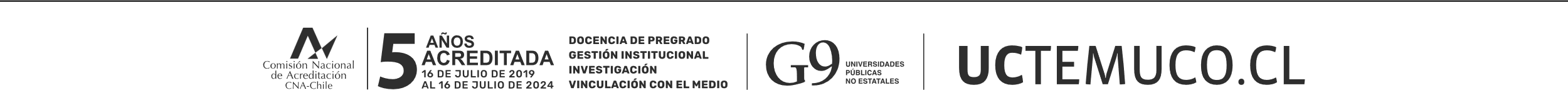